Clinical pharmacy lab
Nausea,  vomiting & motion sickness
Lab 8
https://www.jpppt.com
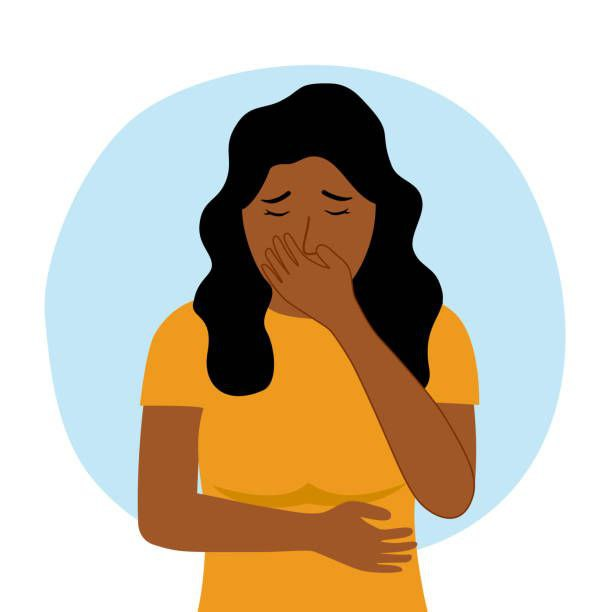 NAUSEA & VOMITING
Nausea and vomiting is often a part of the symptom complex for a variety of causes (GI diseases, ear problems, drugs, …etc).
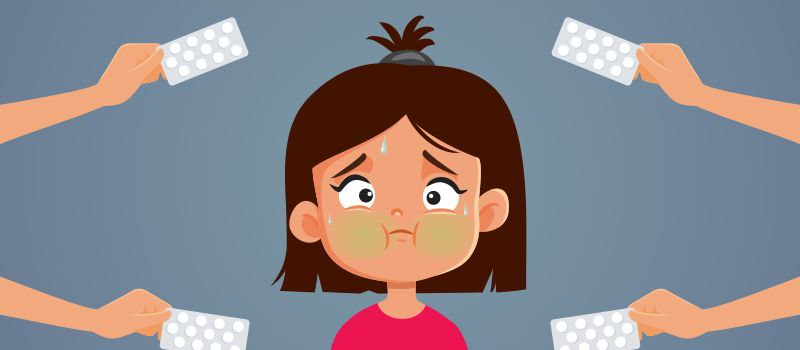 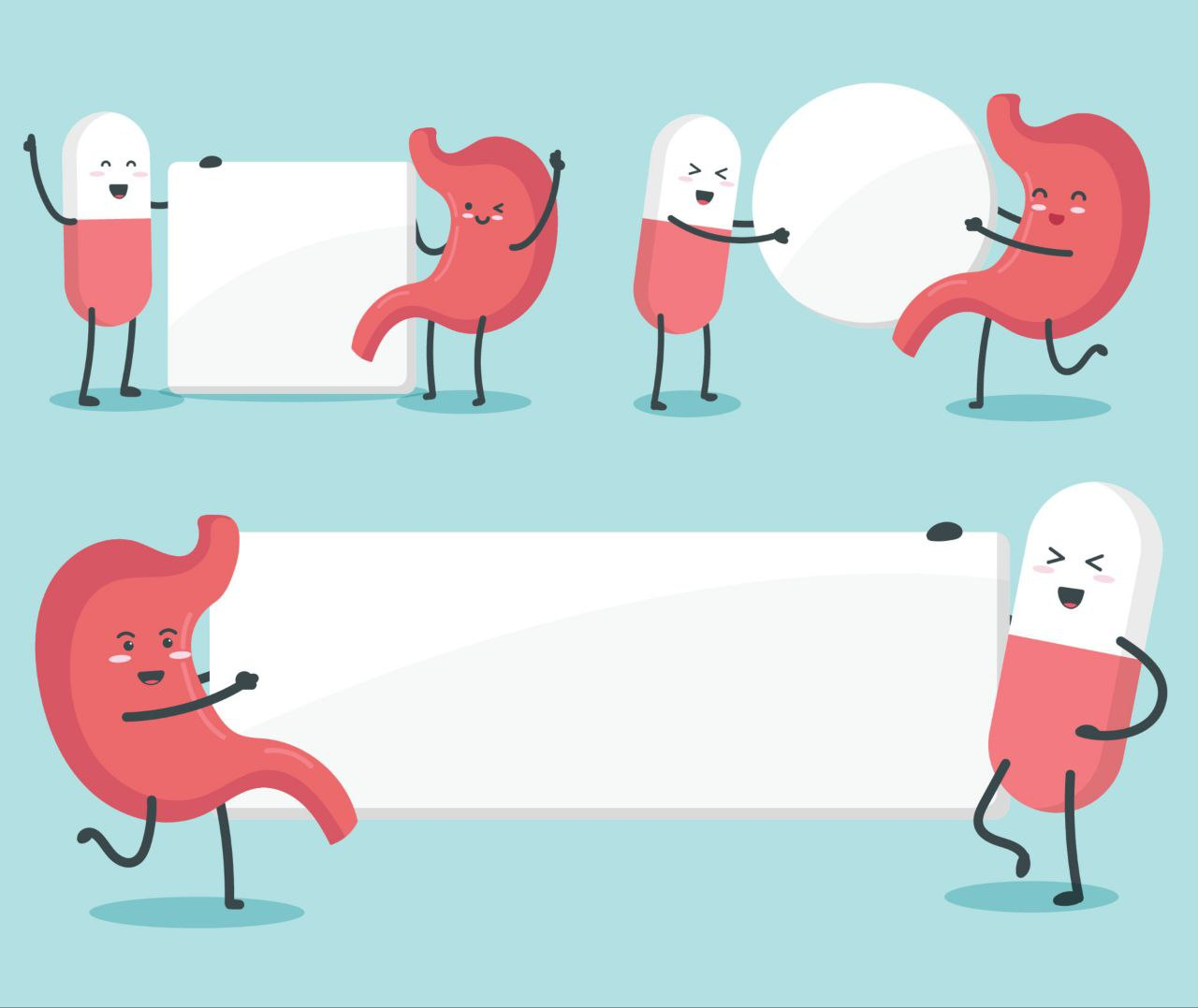 Classes of medications
Dopamine Receptor Antagonists
Antihistamines
Phenothiazines
5HT3 Receptor Antagonists
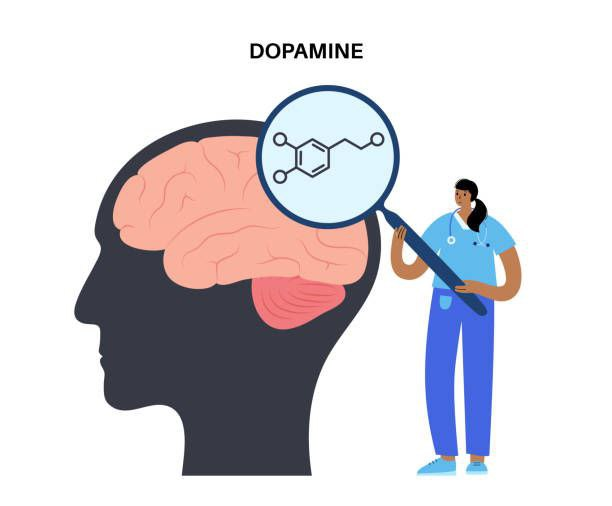 Dopamine Receptor Antagonists
Prokinetic agents
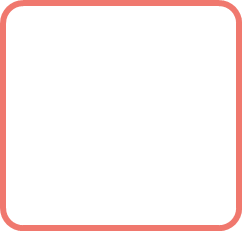 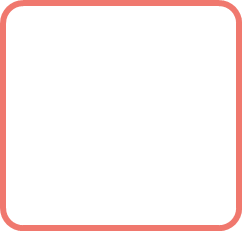 Metoclopramide
Domperidone
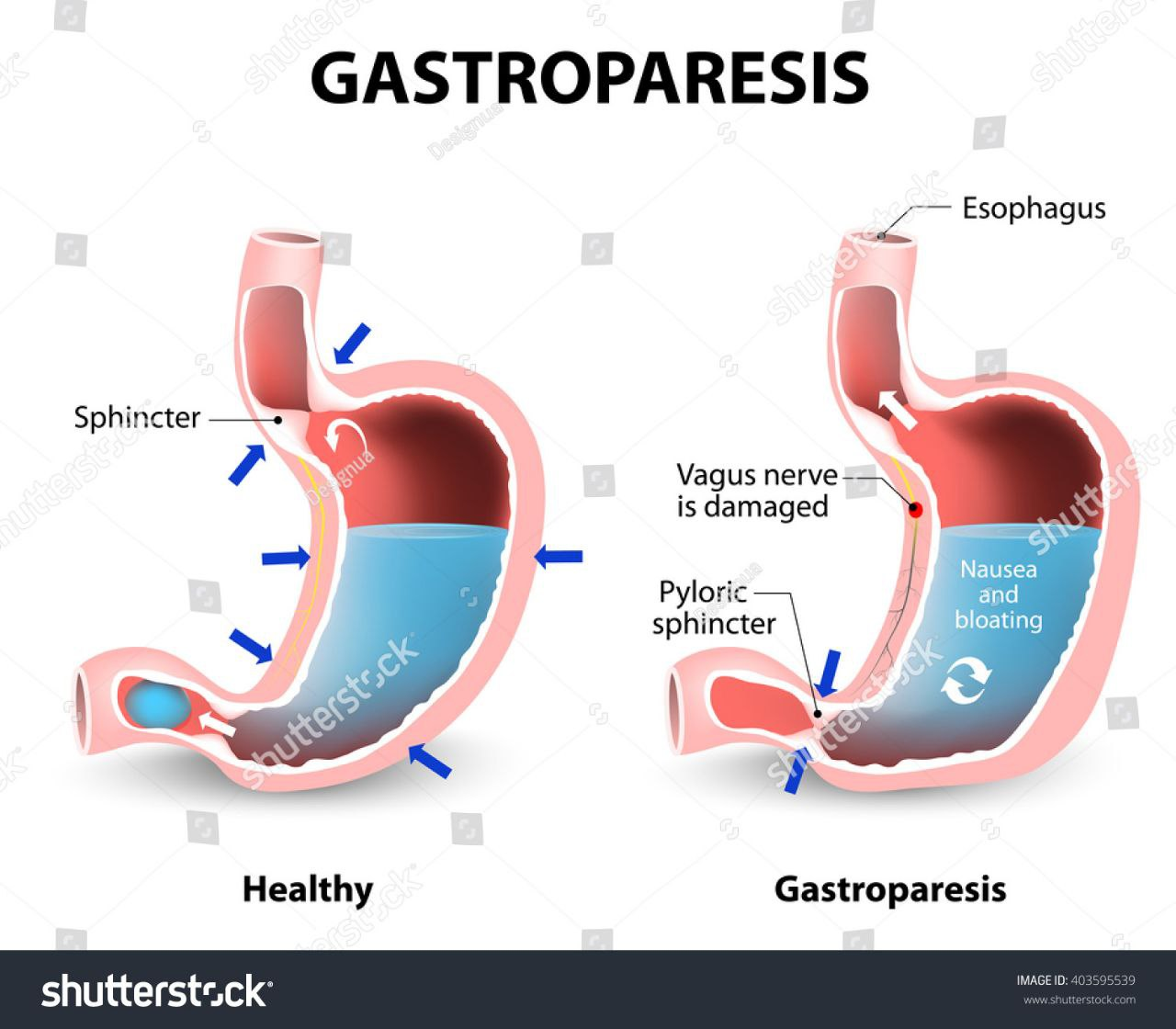 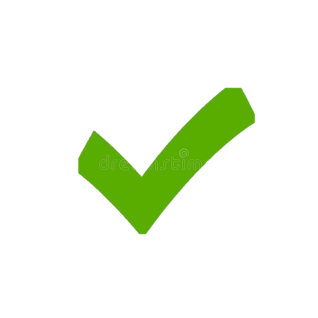 Metochlopromide
indicated in patients with gastroparesis, in whom the drug may cause moderate improvements of gastric emptying.
Side effects of metoclopramide
Extrapyramidal Effects
Occurs more commonly in children and young adults and at higher        doses.
Dystonia
Parkinsonian-like Symptoms (after weeks)
Tardive Dyskinesia
(Chronic treatment)
acutely after IV administration
Treated with anticholinergic or antihistaminic drugs
Domperidone
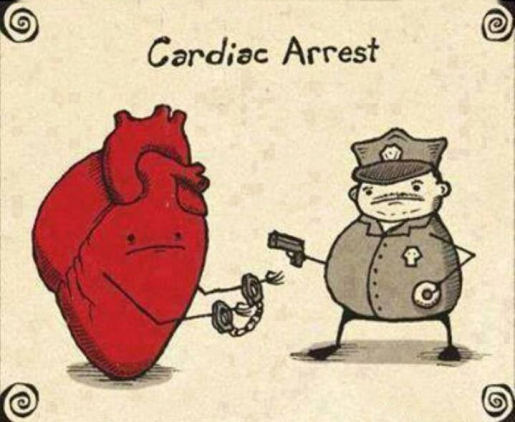 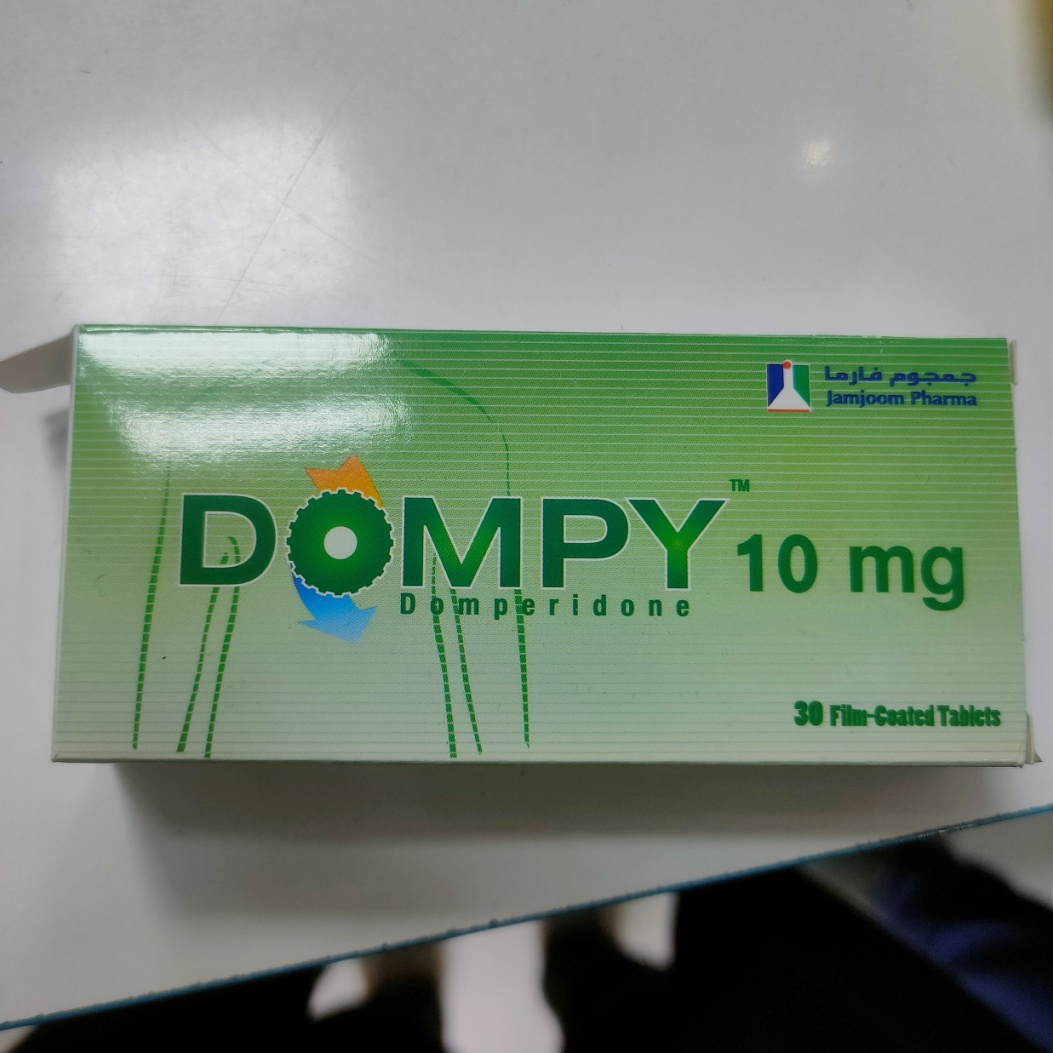 Warning!
increased risk of  ventricular arrhythmias, including sudden cardiac death.
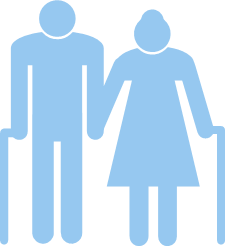 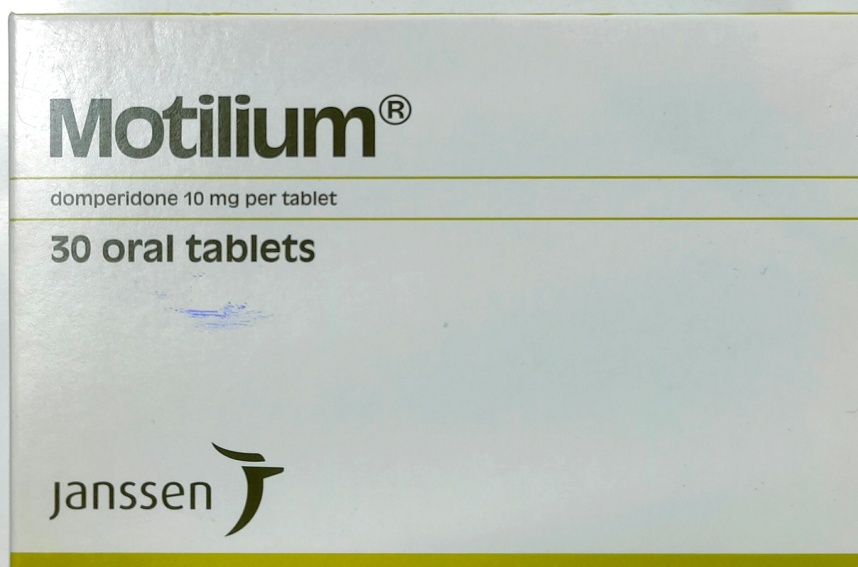 should be used at the lowest effective dose for the shortest duration (max 1 week)

limited efficacy in children
Phenothiazines
(Antipsychotics)
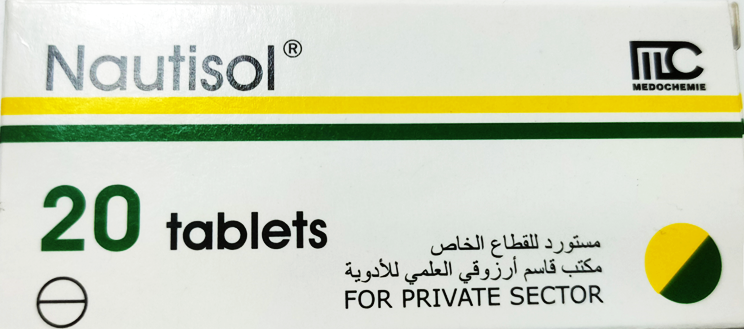 Prochlorperazine
In addition to blocking dopamine receptors, possess antihistaminic and anticholinergic activities



motion sickness and GI origin nausea/vomiting.
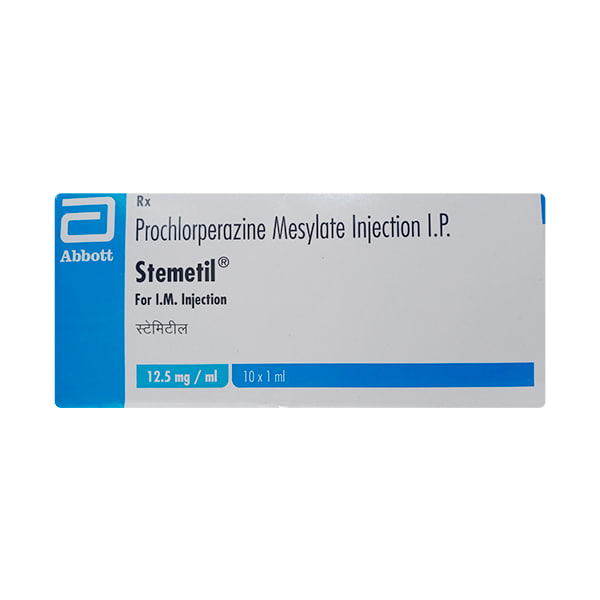 not effective in chemotherapy-induced emesis
Antihistamines
Ex. meclizine, promethazine, and diphenhydramine.
useful for motion sickness and postoperative emesis. they act on vestibular afferents and within the brainstem.
Antihistamine
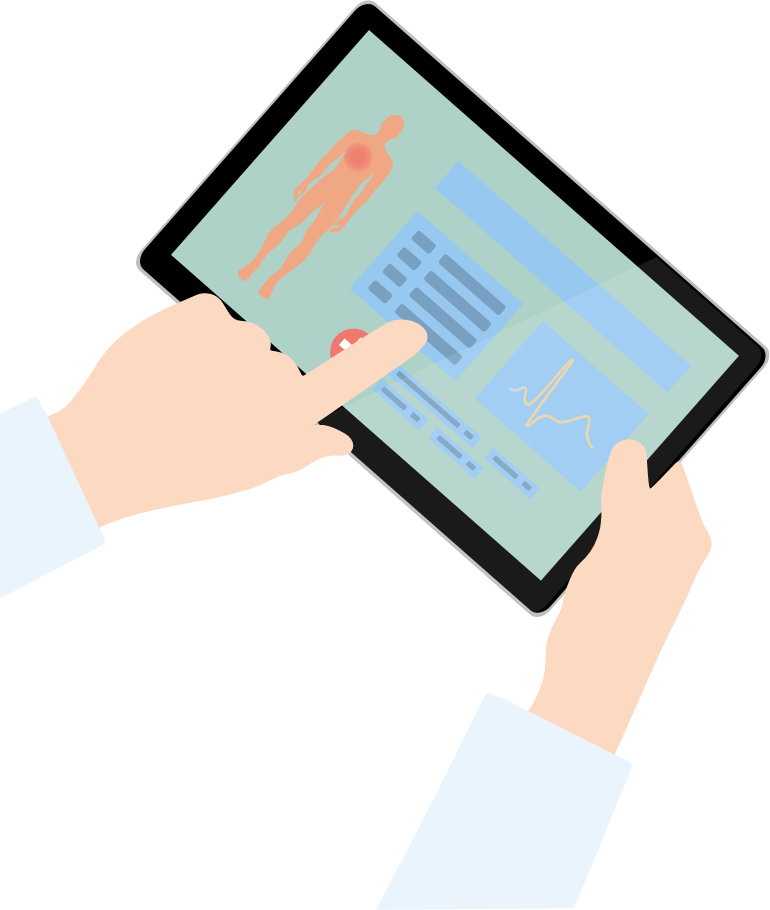 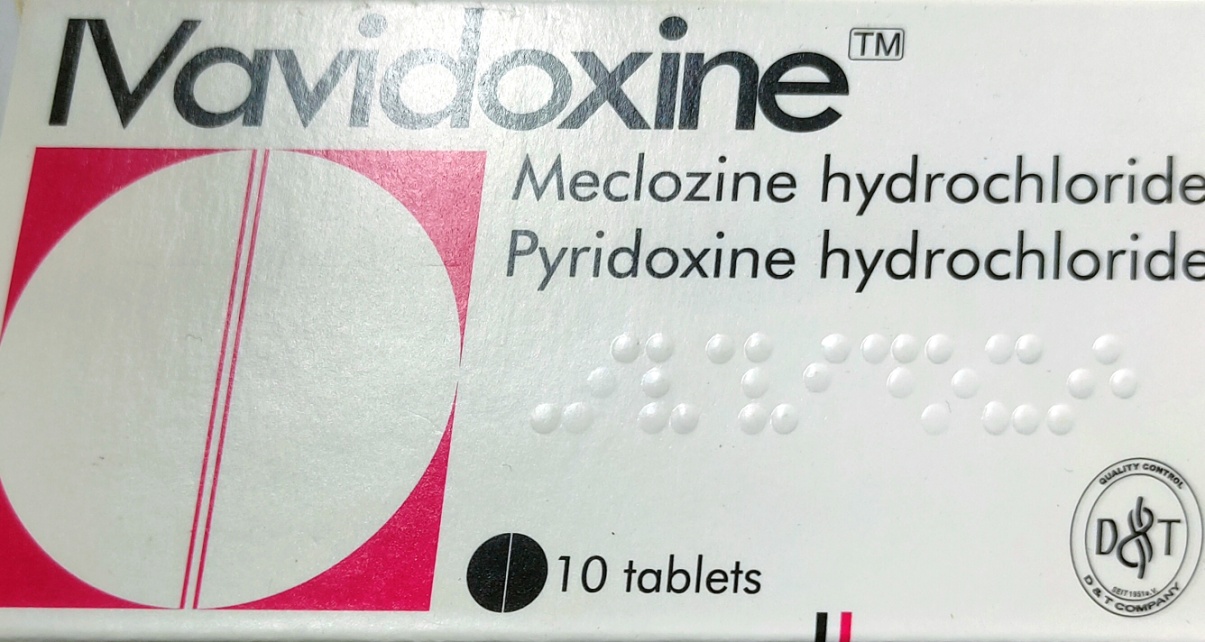 vit B6
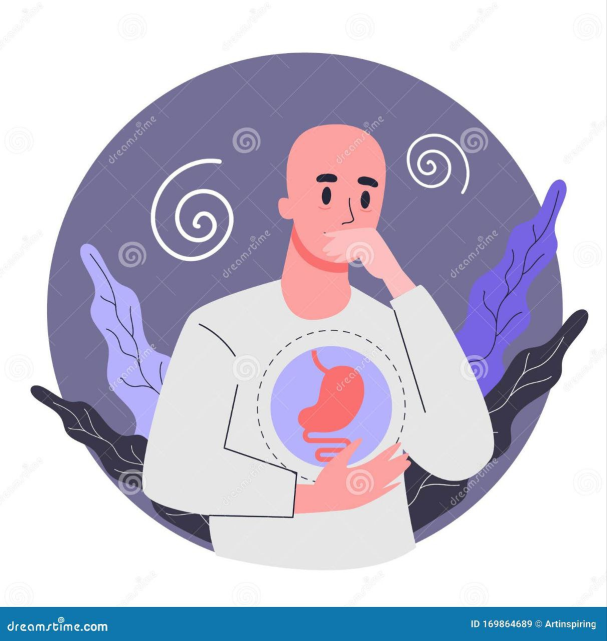 5HT3 Receptor Antagonists
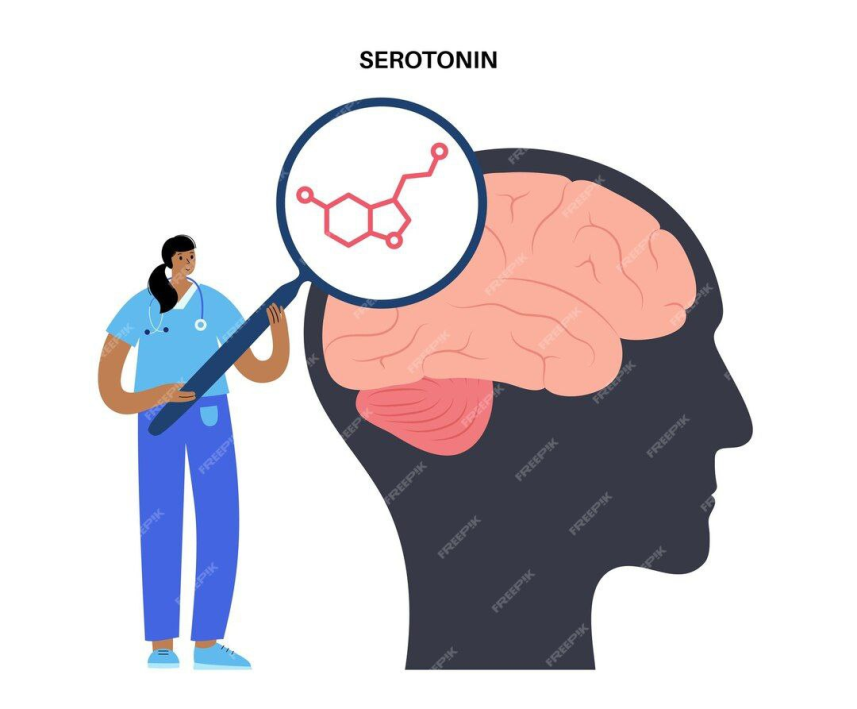 Therapeutic uses
most effective in treating chemotherapy-induced nausea
treating nausea secondary to upper abdominal irradiation. 
effective against hyperemesis of pregnancy 
to a lesser degree, postoperative nausea, but not against motion sickness
Very well tolerated
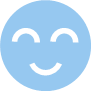 Ondansetron
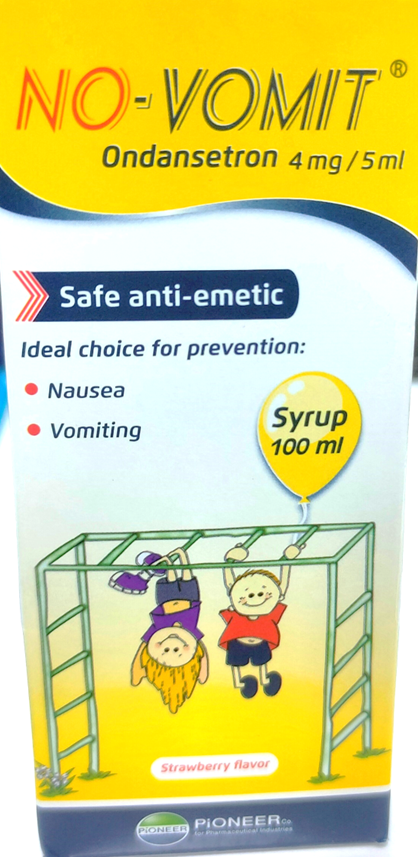 Content  Here
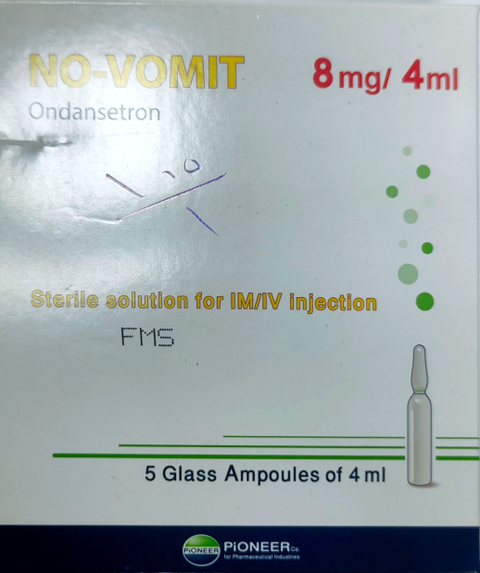 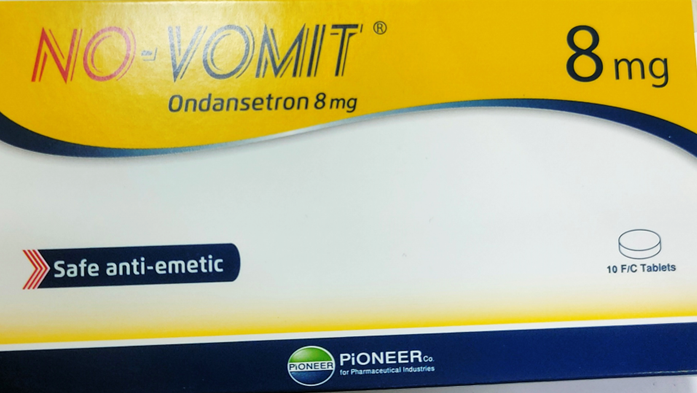 Severe cases of vomiting can result in dehydration or electrolyte imbalances specially in children and elderly.
oral rehydration solutions (ORSs) should be recommended to prevent these complications
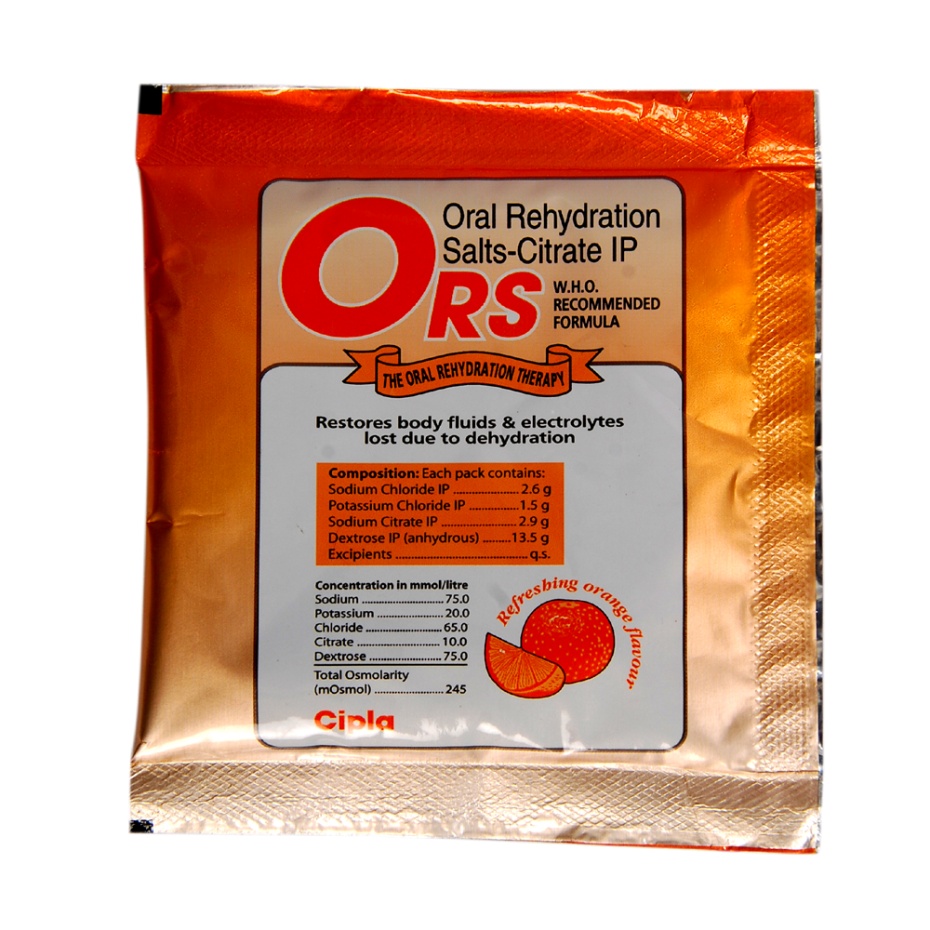 Glucocorticoids and Anti-inflammatory Agents
Glucocorticoids such as dexamethasone can be useful adjuncts in the treatment of nausea in patients with widespread cancer, possibly by suppressing peritumoral inflammation and prostaglandin production.
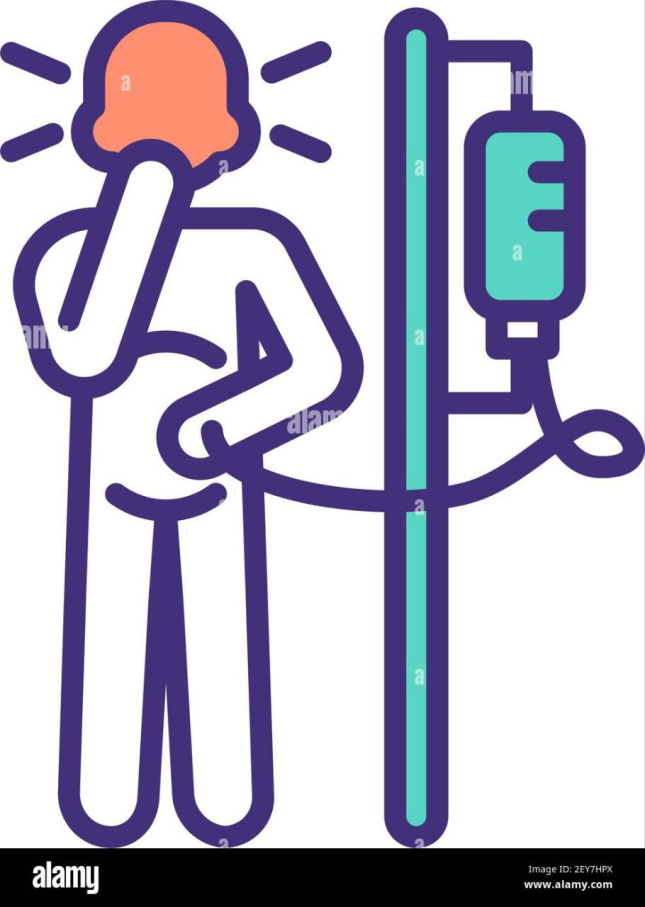 Nausea and Vomiting During Pregnancy
Antiemetic options include: chlorpromazine, cyclizine, doxylamine with pyridoxine, metoclopramide, prochlorperazine, promethazine, and ondansetron.
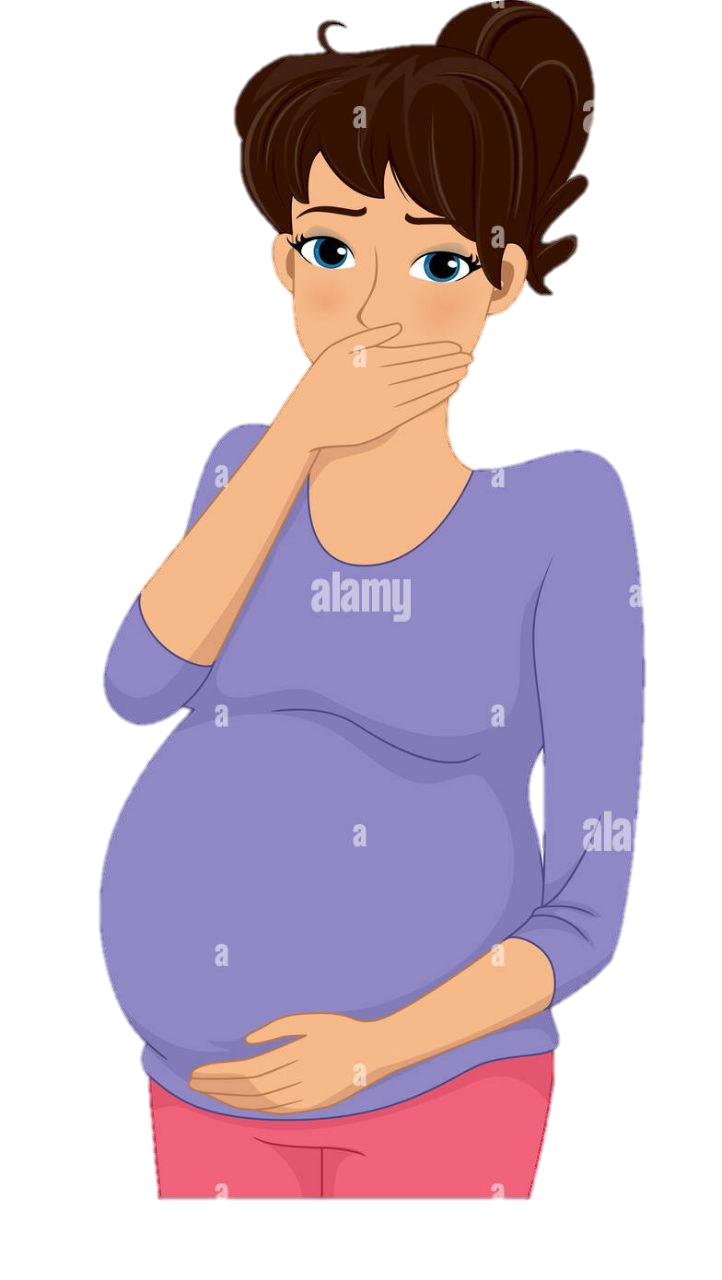 after 24 hours; if the response is inadequate, switch to an antiemetic from a different therapeutic class. 

moderate to severe nausea and vomiting: intravenous fluids and adjunctive treatment with acupressure.
Motion sickness
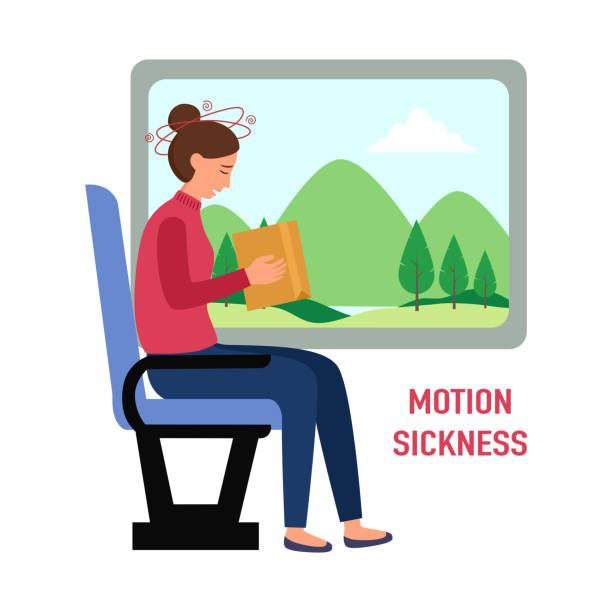 management
Antiemetics should be given to prevent motion sickness rather than after nausea or vomiting develop.
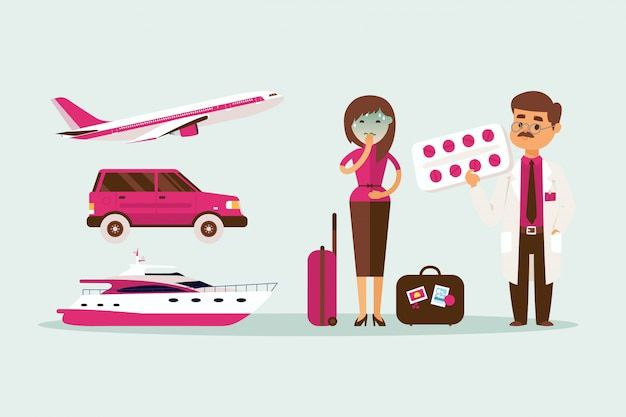 Anticholinergics (scopolamine)
antihistamines
Antihistamines
EX : cinnarizine, meclizine and promethazine.
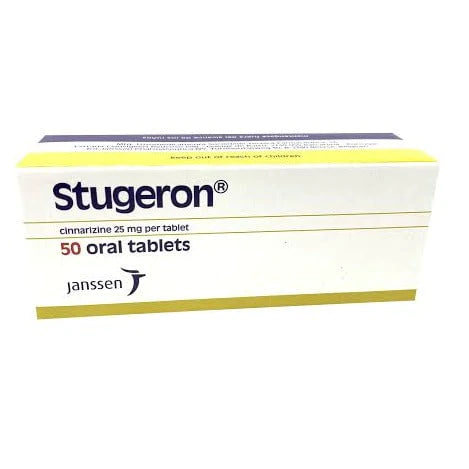 For motion sickness and vestibular disease
Less sedating